Introduction to Research
RJaafar
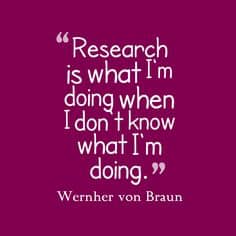 RJaafar
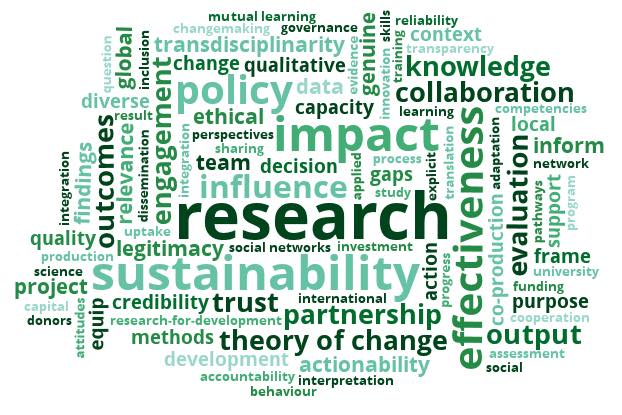 RJaafar
To define what we mean by ‘research’ and describe the stages and concepts behind the research process.

To explore how data, information, knowledge, and decision-making relate to the role of research. 

Focus group and questionaire basics
RJaafar
RESEARCH
“Research is creating new knowledge.” -Neil Armstrong
“Research itself provides an important long-run perspective on the issues that we face on a day-to-day basis. ” -Ben Bernanke
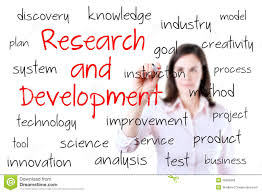 RJaafar
Good Research
a question with a clear hypothesis, examined using a rigorous method, undertaken under the supervision of an experienced supervisor with adequate infrastructure and an enthusiastic and dedicated researcher
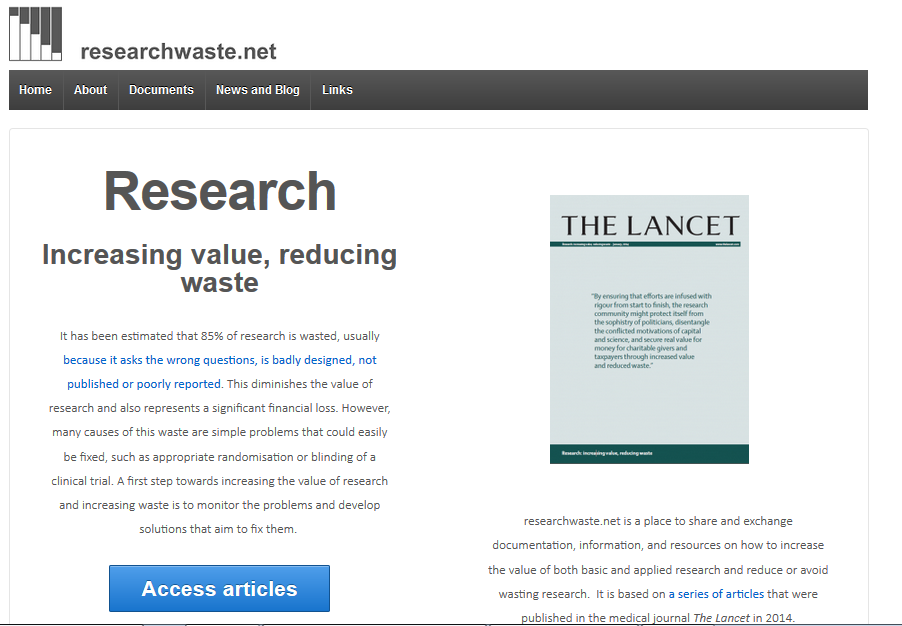 RJaafar
Undertaking a successful research
Developing a research idea
Expectations
Realistic targets
Data collection
Outreach / publications
RJaafar
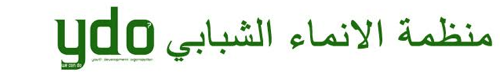 Research process
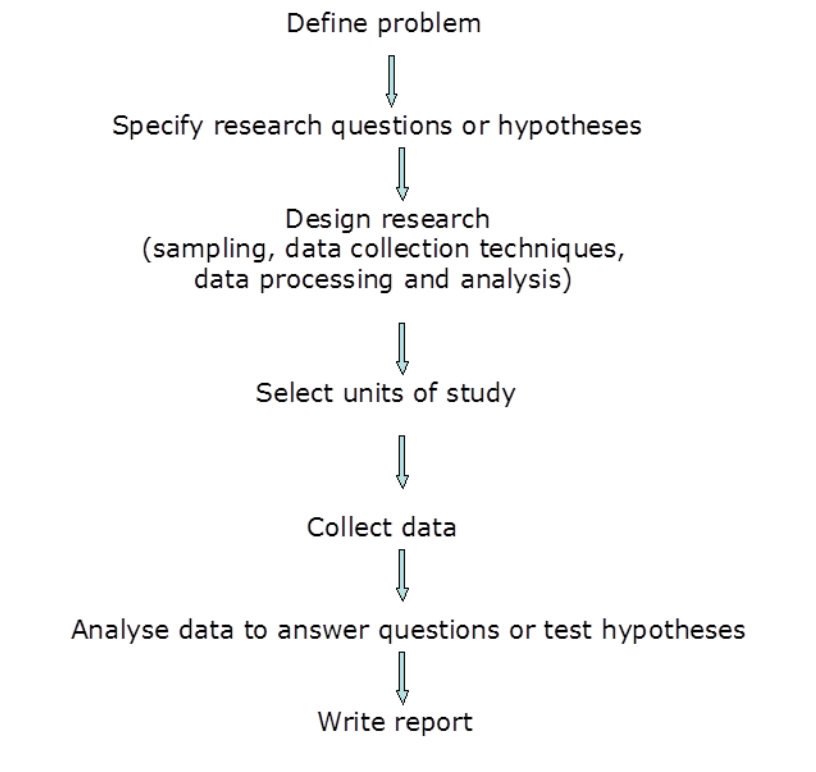 RJaafar
Research process
RJaafar
Good research questions
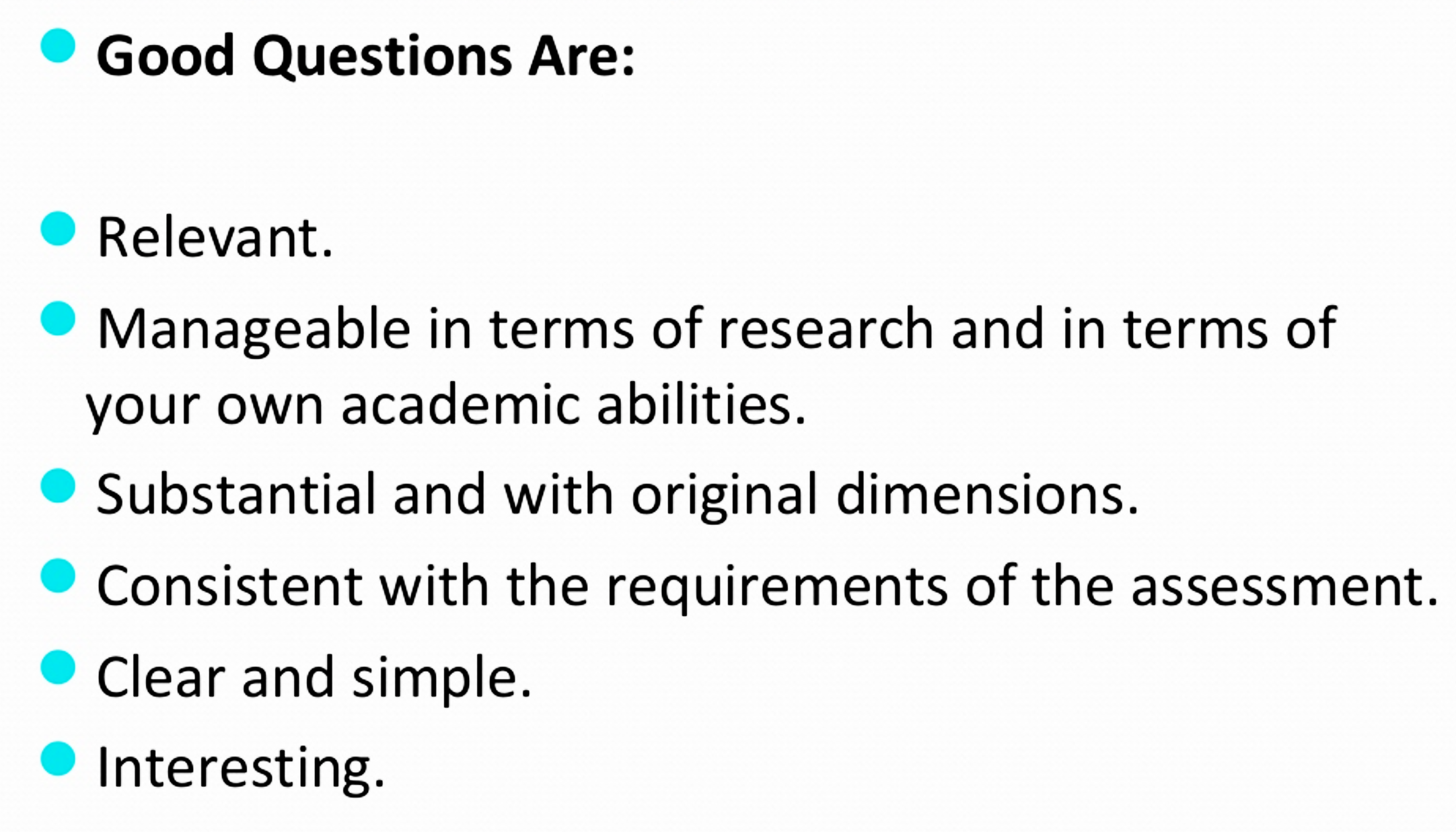 RJaafar
Research Considerations
The conceptual approach – the philosophical underpinnings of research 

Research design – how data collection is organized 

Data collection techniques – how data are collected Sampling – from whom data are collected

The types of information outputs required – who needs the information and for what purposes 

research resources – time, funds, facilities, staff, and access

ethical considerations 
	for example, within the research plan is it possible to obtain informed consent from all 	participants, does the plan involve any risks to the safety of the researcher, can the 	researchers assure the confidentiality of all information given?
RJaafar
RESEARCH TYPES
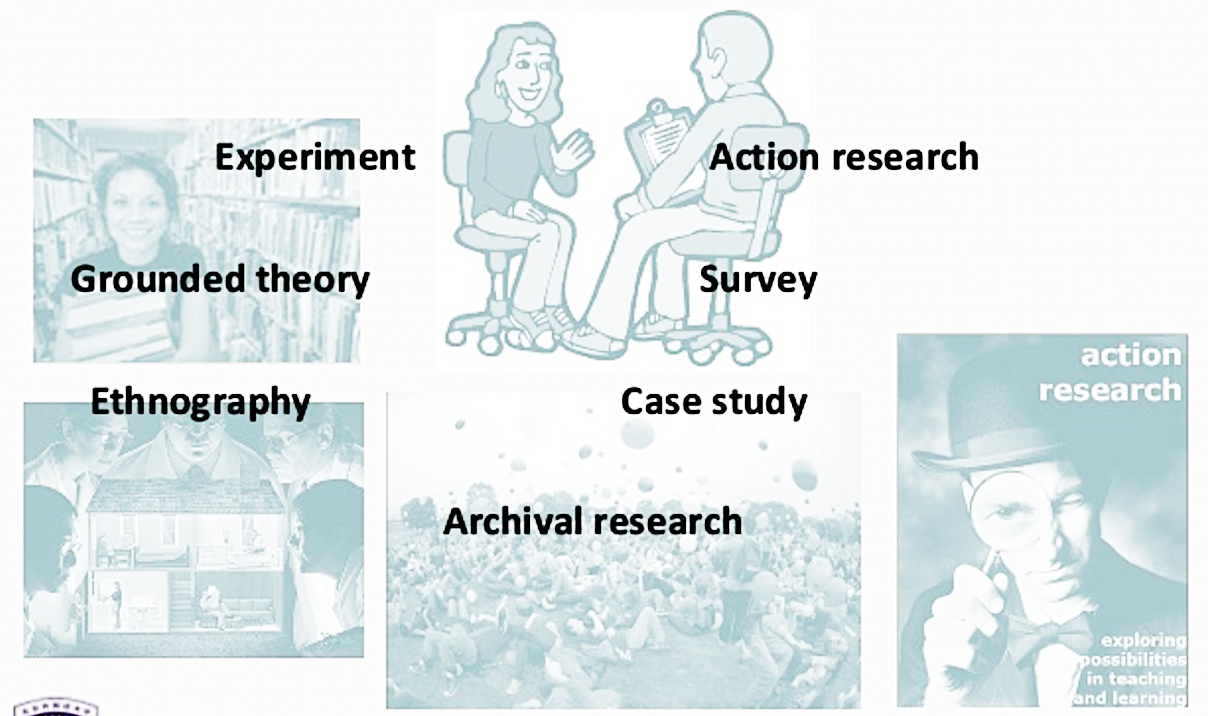 RJaafar
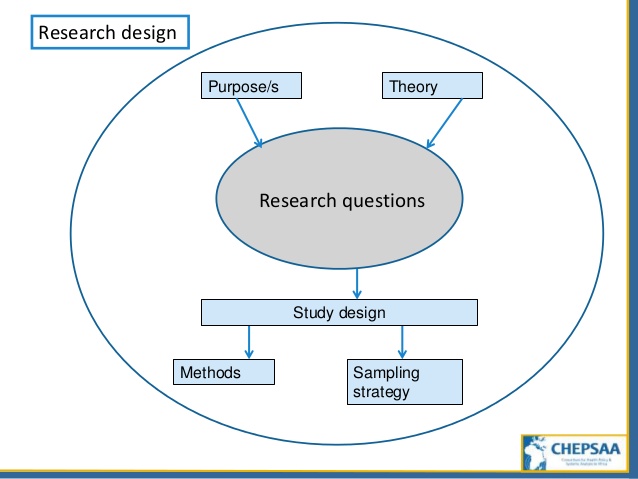 RJaafar
Not to forget…
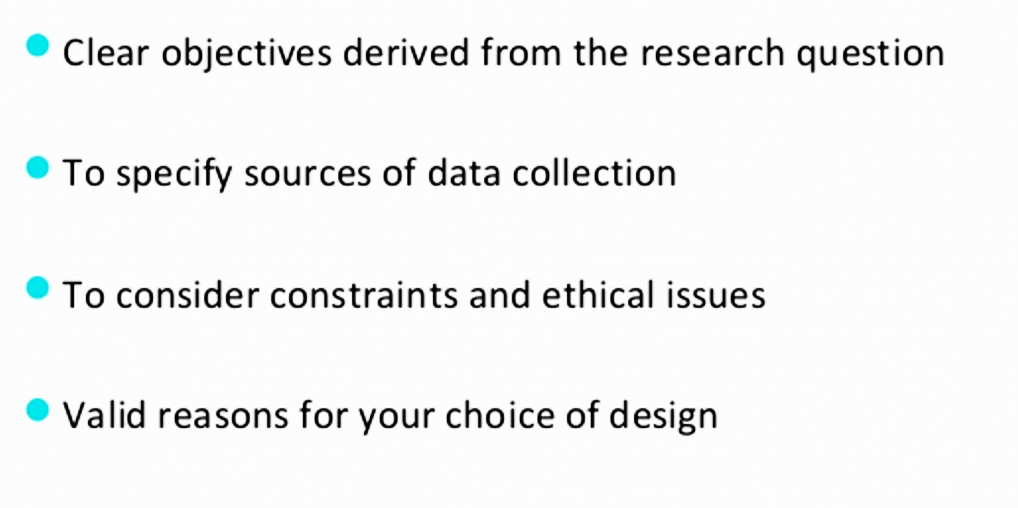 RJaafar
Research Description
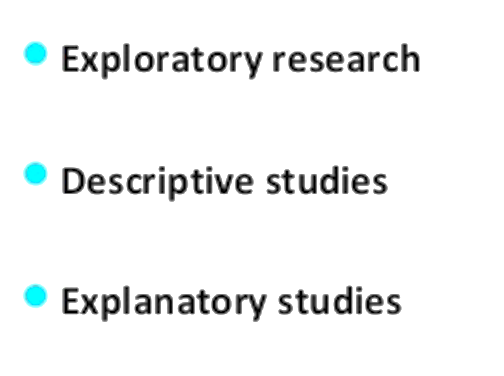 Research Types
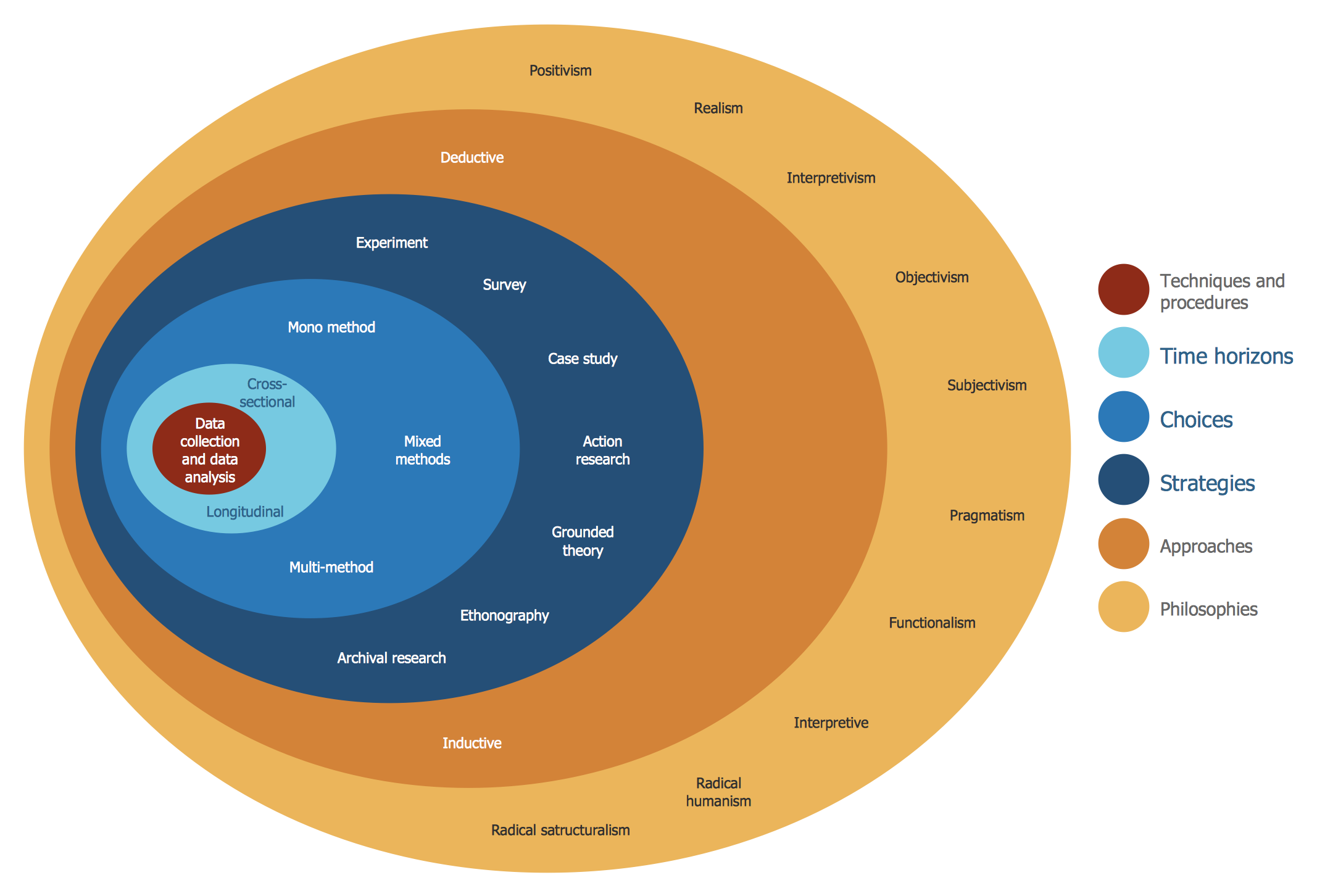 RJaafar
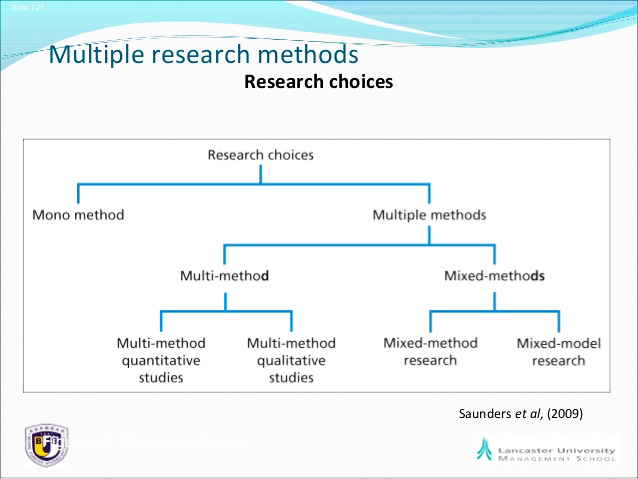 RJaafar
Interviews/Questionnaires
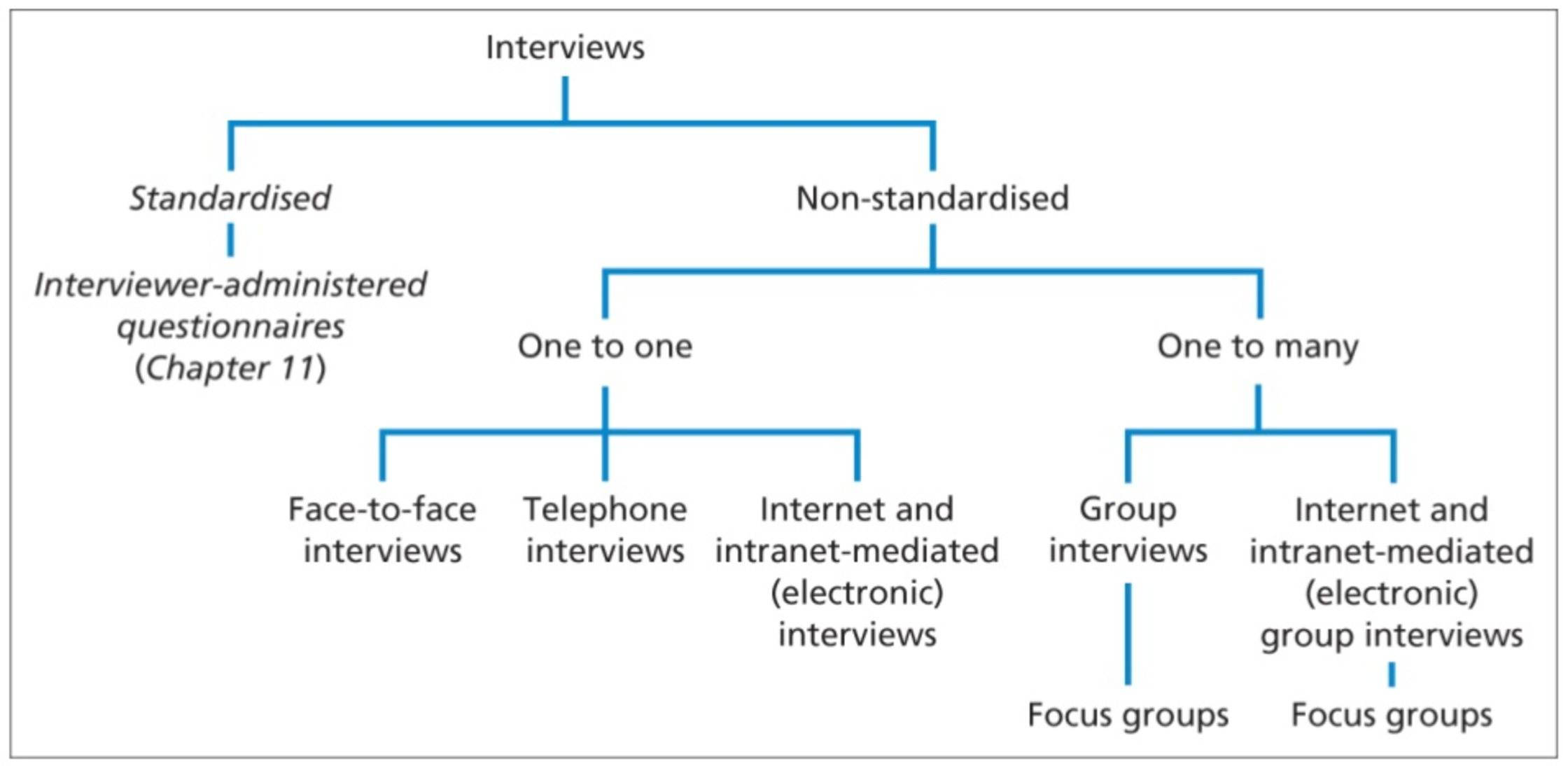 RJaafar
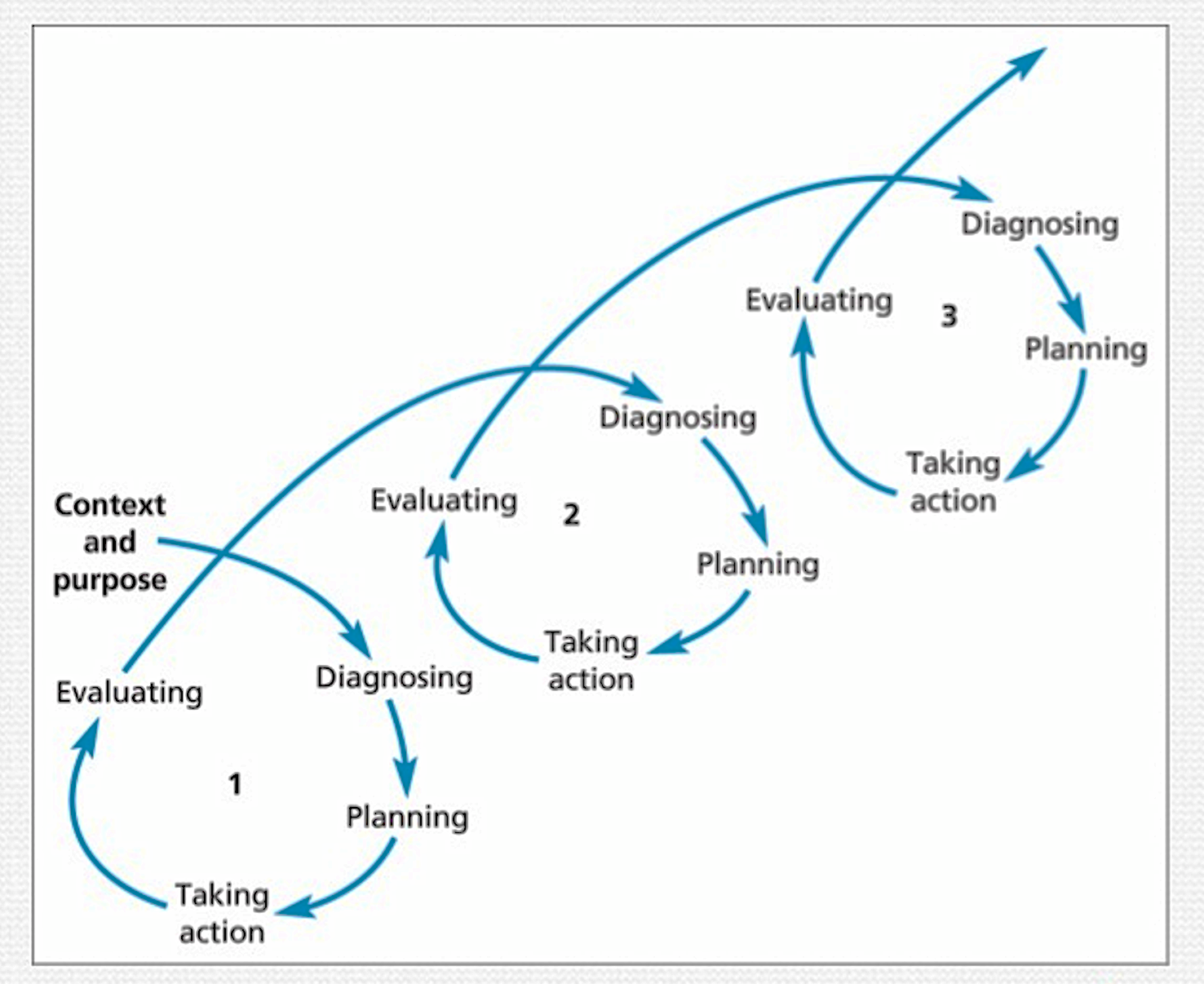 RJaafar
Important!!!
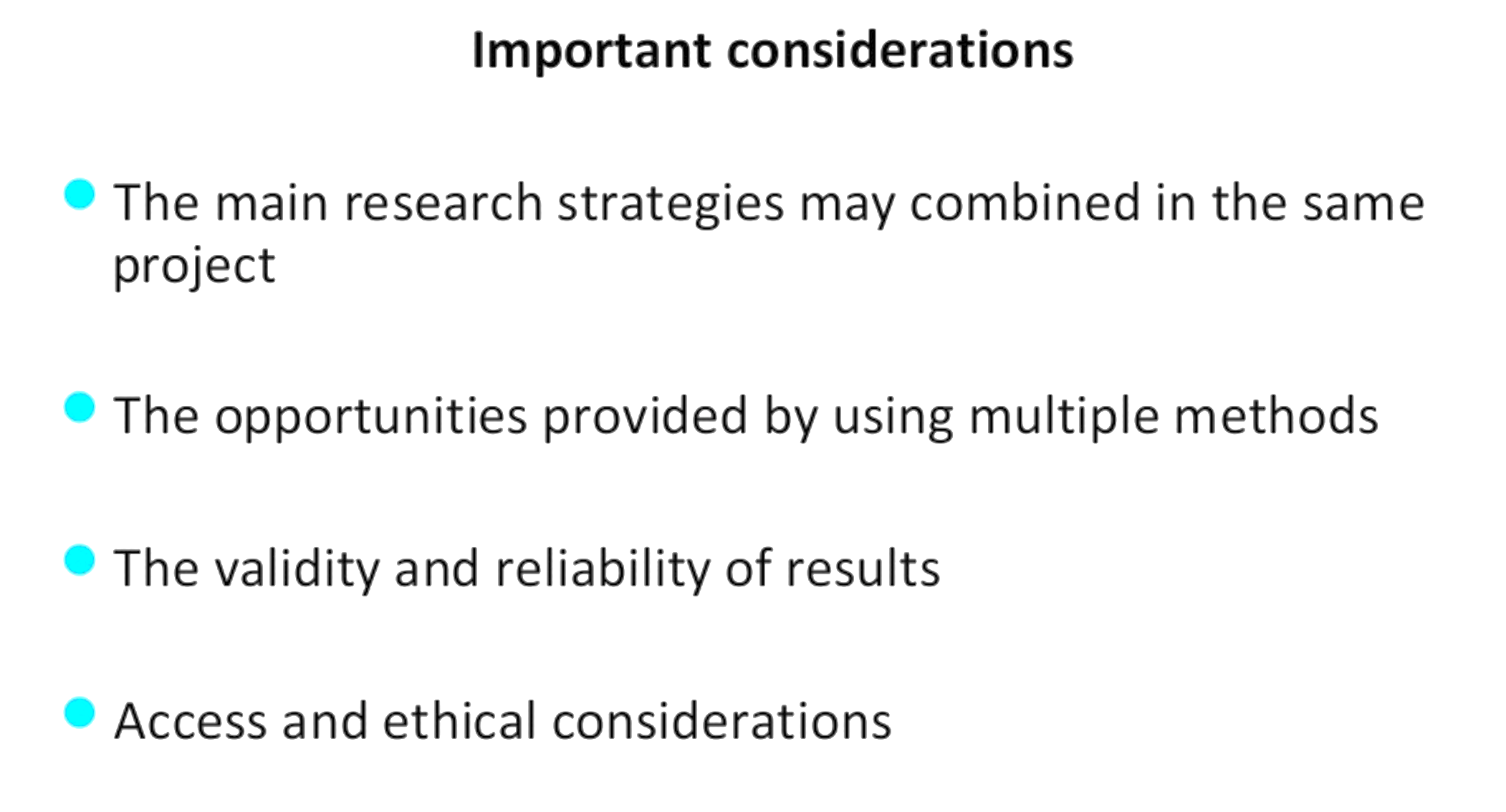 RJaafar
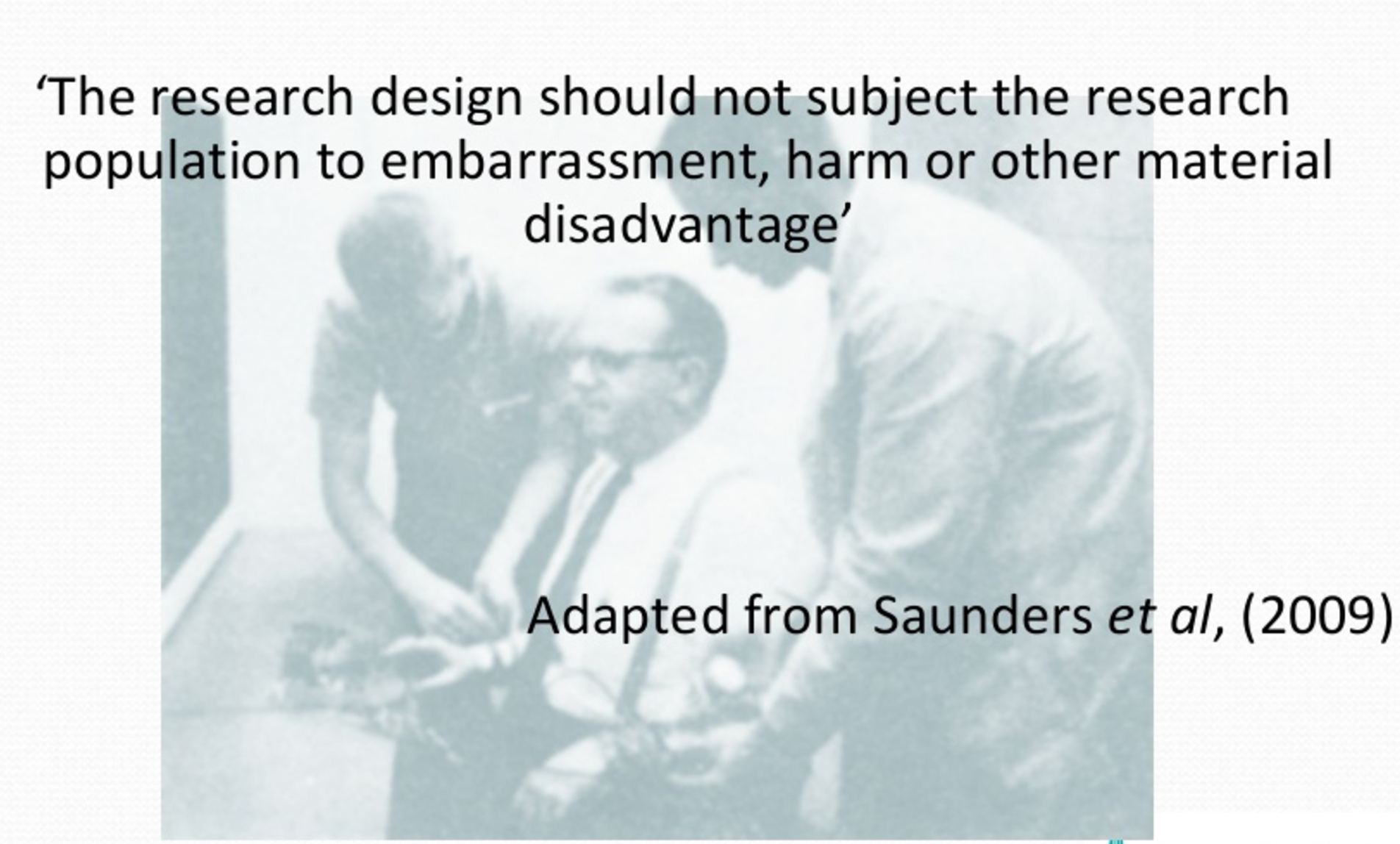 RJaafar